Online Consumer Complaint Filing
E-filing of  Complaints at Consumer Commissions of India
Filing First Appeal Online
If you are a registered user on the Edaakhil online portal, a digital platform to 
file consumer complaints
 
www.edaakhil.nic.in
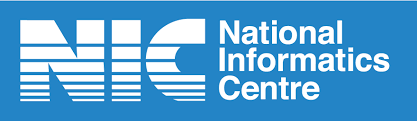 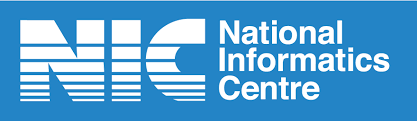 USER REGISTRATION
On the Edaakhil Portal's Home Page 
 
Click on Complainant/Advocate Menu --> Registration submenu

Register user id to get OTP
Get activation link through OTP
3. Activate Link in email received on your email account
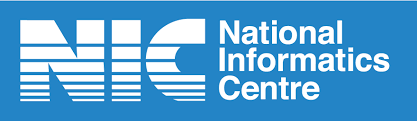 Want to File First Appeal online?
1. Login with activated user id/ email id
2. Start Filing your case
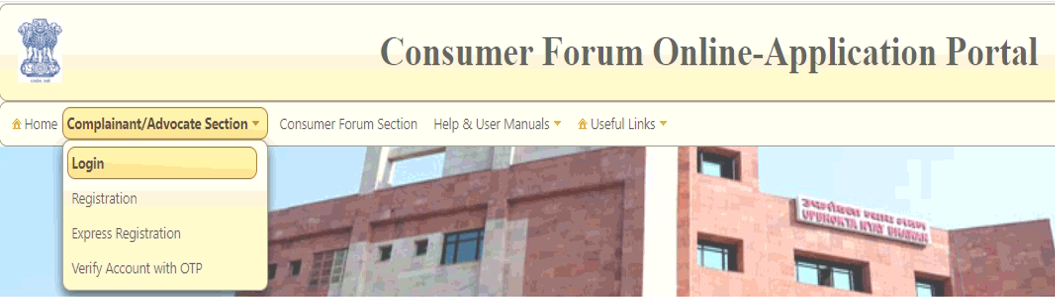 User Login 
 
Click on Complainant/Advocate Section
Click on Login submenu.
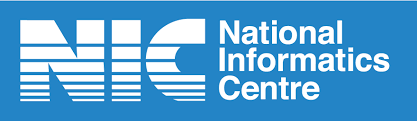 User Login : Login Screen
LOGIN SCREEN
 
 Login using the EmailId and Password
 
Enter Email Id
Type in Password

3. Enter the captcha code in the field as shown
4. Click on Login button
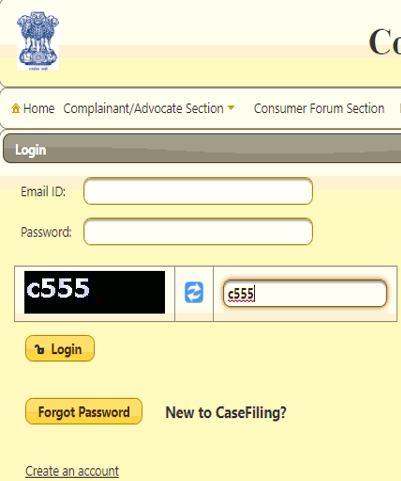 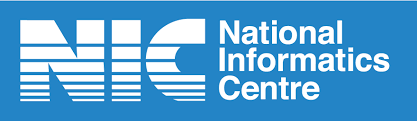 Successfull Login: User Home Screen
User Login: Success
User Home screen with welcome message will be shown after successful login with user name displayed on extreme right. 
Filing :  This menu can be accessed to file a new complaint or rejoinder and to check  case status, pending draft ,pending payment or view approved cases list.
Profile : Mange or Update your account details
 Logout: Click on Logout button to exit from user account.
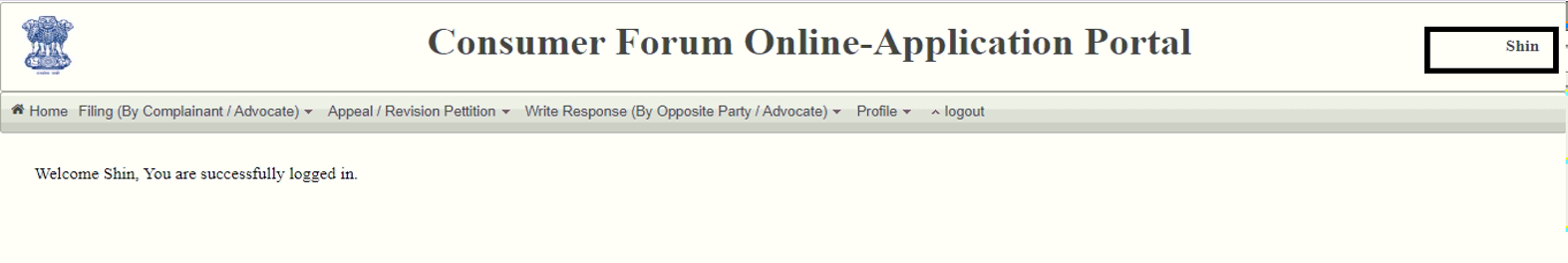 1
2
3
4
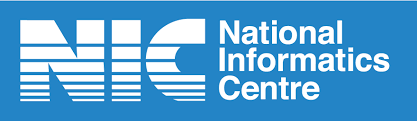 Filing: File FIRST APPEAL
Filing FA :
 
Click on the Filing(By Complainant/Advocate) dropdown Menu
Then, click on File a New Case submenu
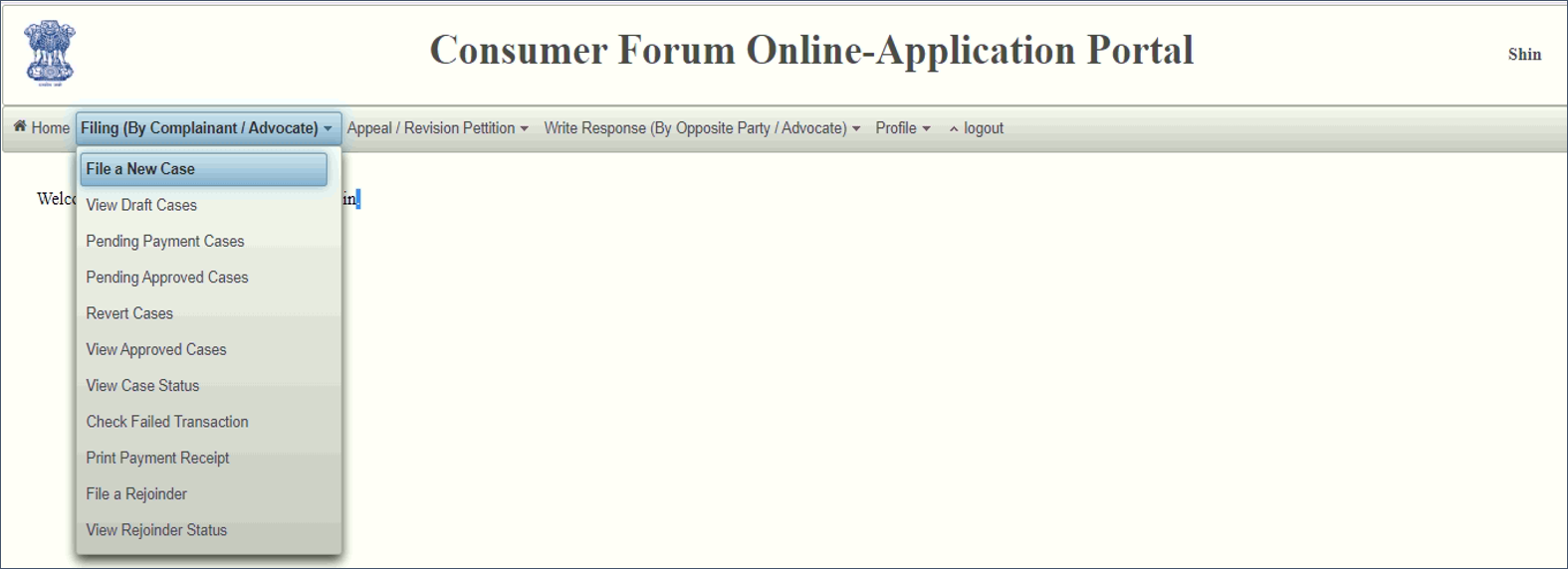 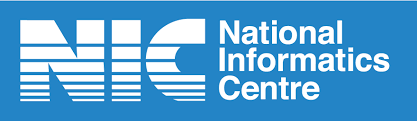 Filing: File FIRST APPEAL
Read the disclaimer and Click on Accept button
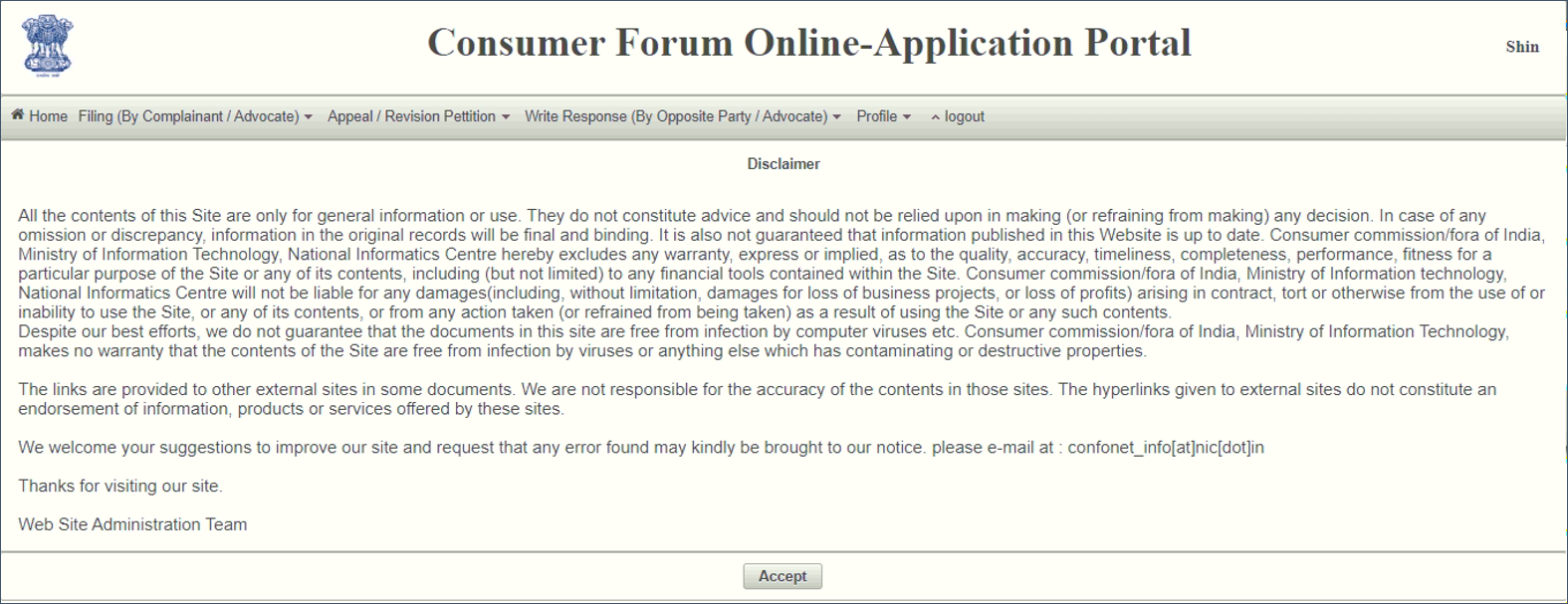 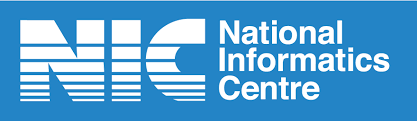 Filing : File FIRST APPEAL
Complaint Types : The next interface will show three case types, user could choose 
from
Consumer Case (CC) visible in left panel   
Revision Petition (RP) and First Appeal (FA) shown in right panel to be filed in NCDRC
        
               Click on First Appeal Radio Button visible on the right pannel
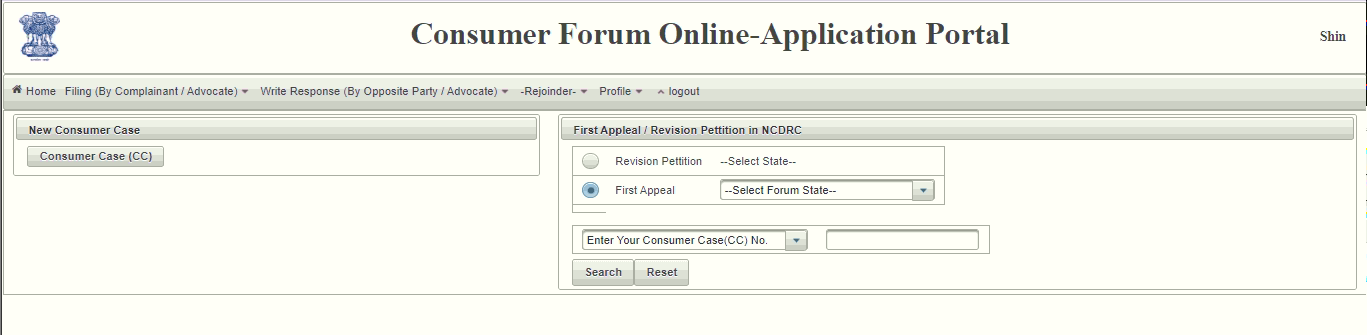 2
1
3
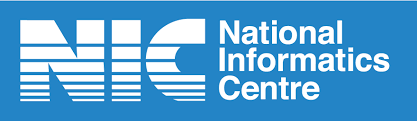 Filing: File FIRST APPEAL
File a First Appeal
 
           Select the Forum State from the dropdown list.
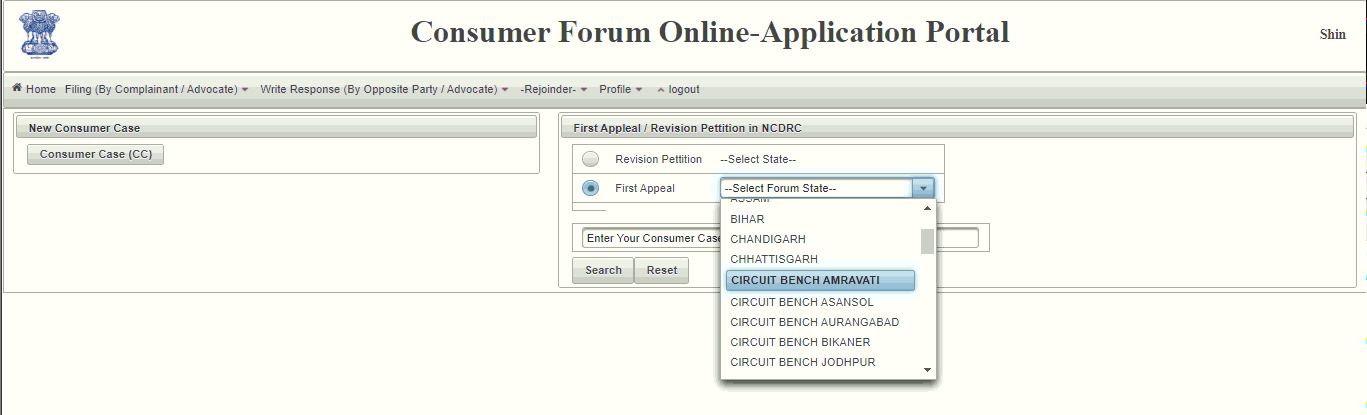 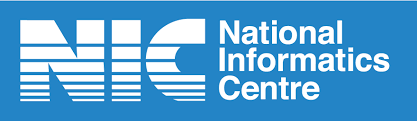 Filing: File FIRST APPEAL
File a First Appeal

Enter the associated case number for which First Appeal is being filed.
Click on Search button. this will display
Scenario1: Consumer case details will be displayed below
Scenario2: No record found message
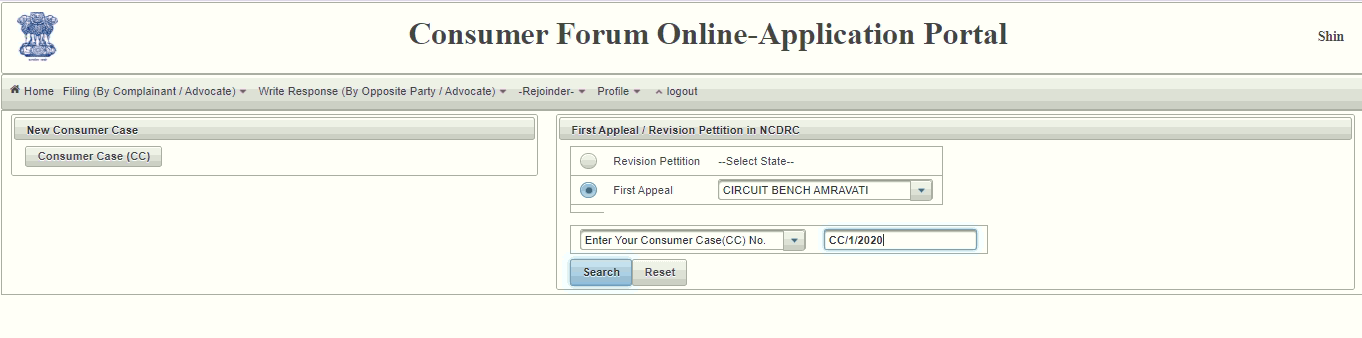 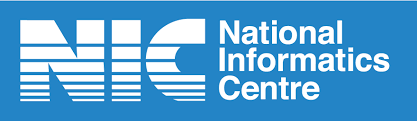 Filing: File FIRST APPEAL
File a First Appeal

Scenario1: When CC number as entered by user, found online and it shows matched CC details.

      Check the details and Click on Start Filing Your Case button
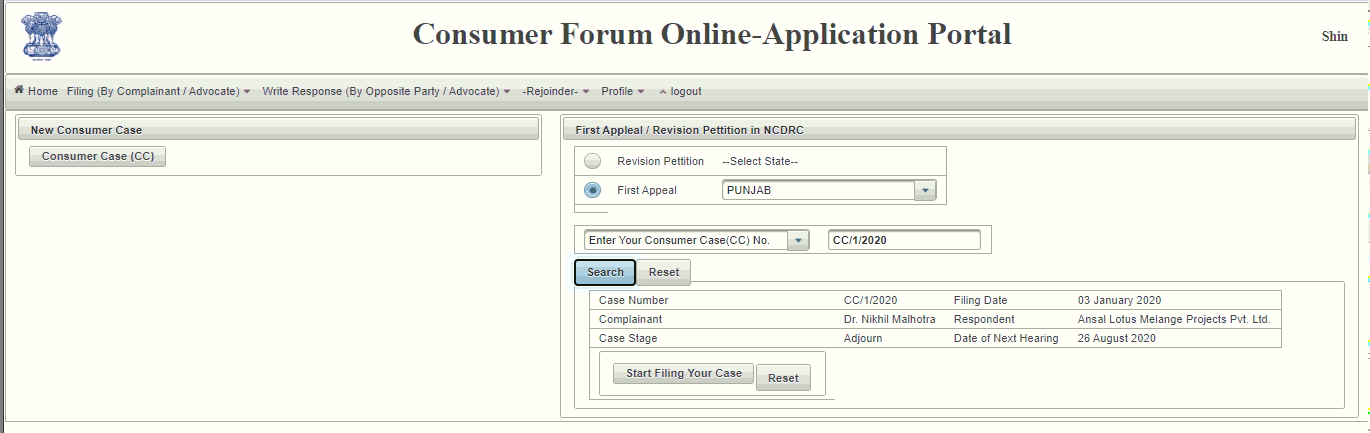 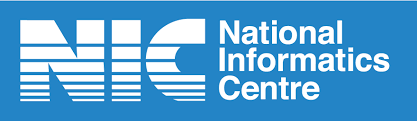 Filing: File FIRST APPEAL
Scenario2:When CC number as entered by user, did not match and 
no record is found. 

           Click on Manual Entry Button to  fill in associated case details manually.
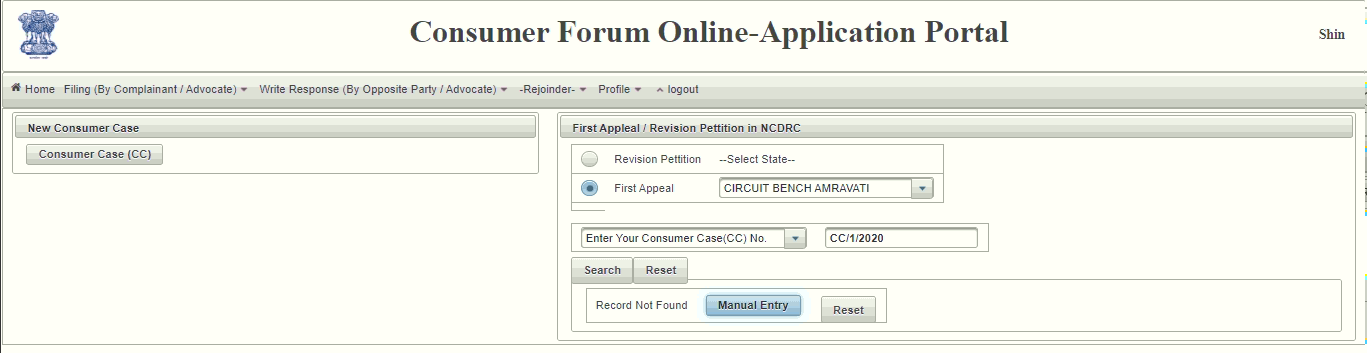 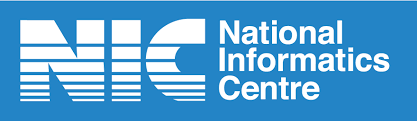 Filing: File FIRST APPEAL
Scenario 2
       Type in Consumer Complaint Details

          Click on Start Filing Your Case button
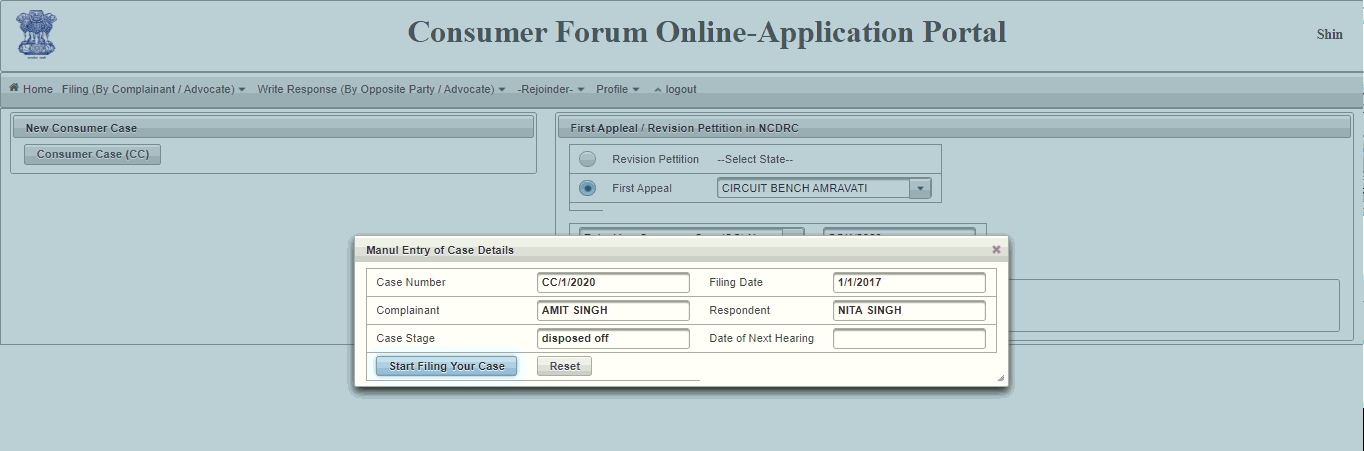 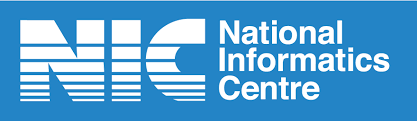 Filing: File FIRST APPEAL
When Start filing Your Case Button is clicked on previous screen
 
              The next UI will be Case Details page.
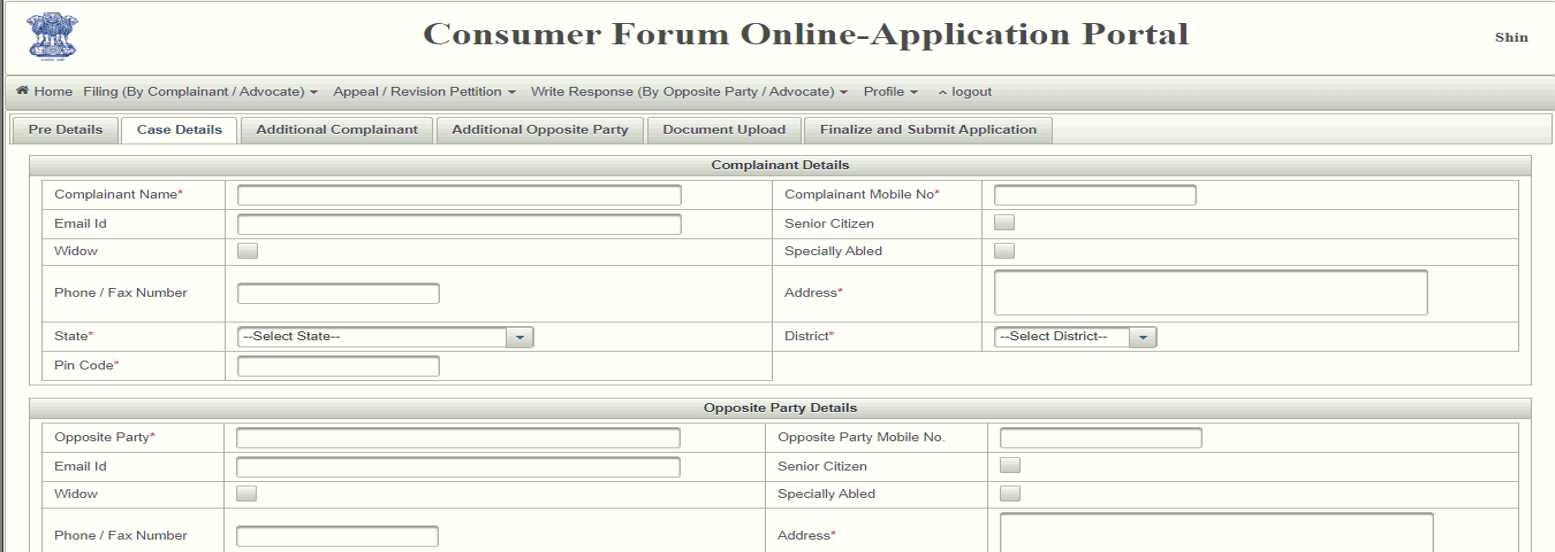 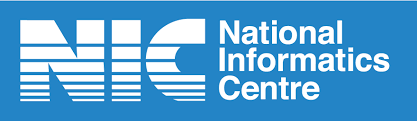 Filing: File FIRST APPEAL
1.   Pre-Details screen
Details of FA case are shown. It displays case ref no., claim amount and 
the state commission where case is filed in, complainant & opposite party name and case stage. In addition, fields preceded with "Pre Case" tag name , displays associated consumer case details. 
At the bottom of the page, the tick mark sign indicates that the associated case details are available online
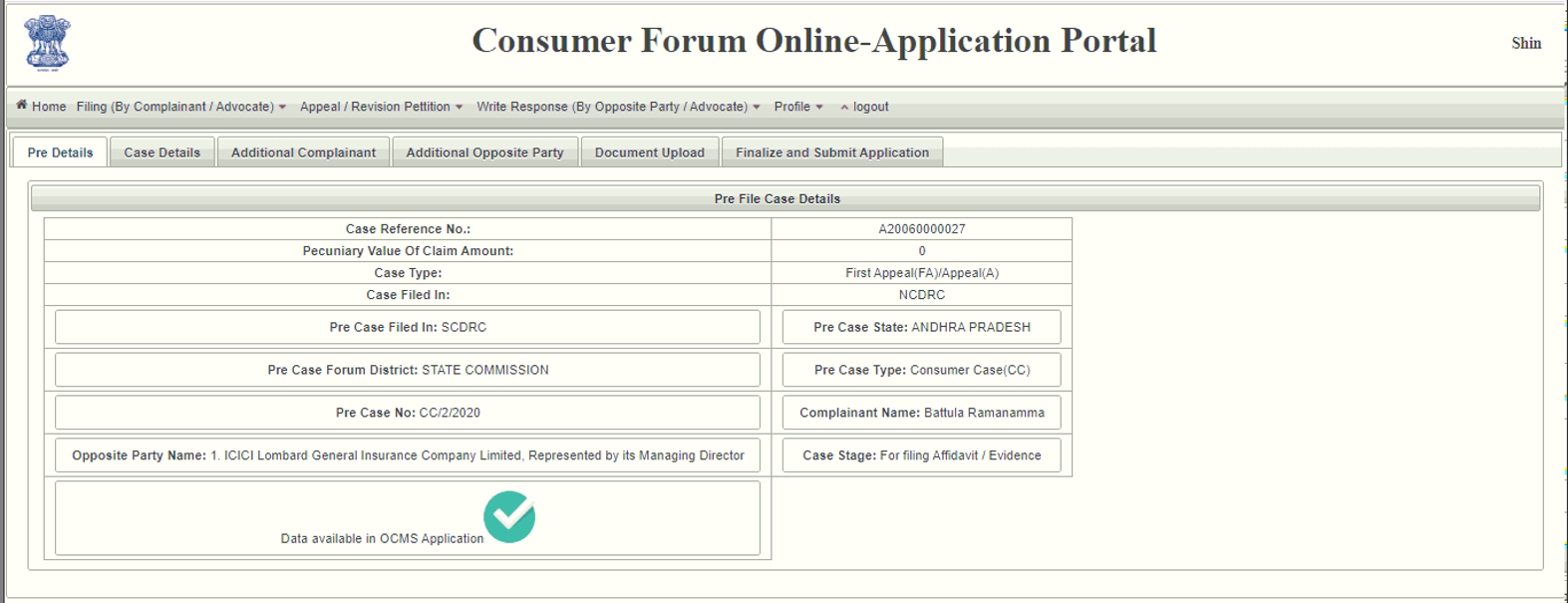 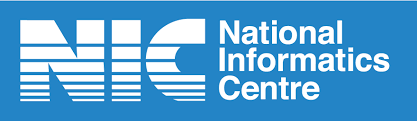 Filing: File FIRST APPEAL
2. Case Details: 
Fill out Complainant Details, Respondent Details and Complainant's Advocate Details
User could switch to different tabs to edit the details before finalizing
 Click on Save Draft and Click on Next Tab.
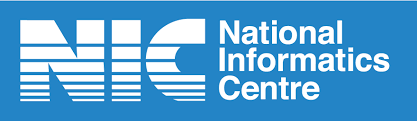 Filing: File FIRST APPEAL
3.  Additional Complainant Details 
Mark the additional  complainant and advocate checkboxes tick to fill in details
Click on Add button.
After adding record, Edit button can be clicked to make changes and click on Update button to save the changes
 Click on "Save Draft and Click on Next Tab" button
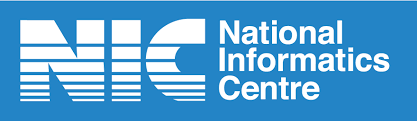 Filing: File FIRST APPEAL
4.  Additional Opposite Party Details 
Mark the checkboxes tick in additional opposite party and advocate section
Fill in the details in the required fields and Click on add button.
To modify, click on Edit button given alongside and click on Update button
 Click on Save Draft and Click on Next Tab.
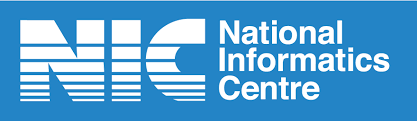 Filing: File FIRST APPEAL
5. Document Upload
Switch to Document Upload Tab: In case of FA , total of 5 documents must be uploaded.  
Click on choose button, select the file to upload then click on Upload button.
Once uploaded, it will be viewable on click of Download button
To re upload,click on Delete upload File button.
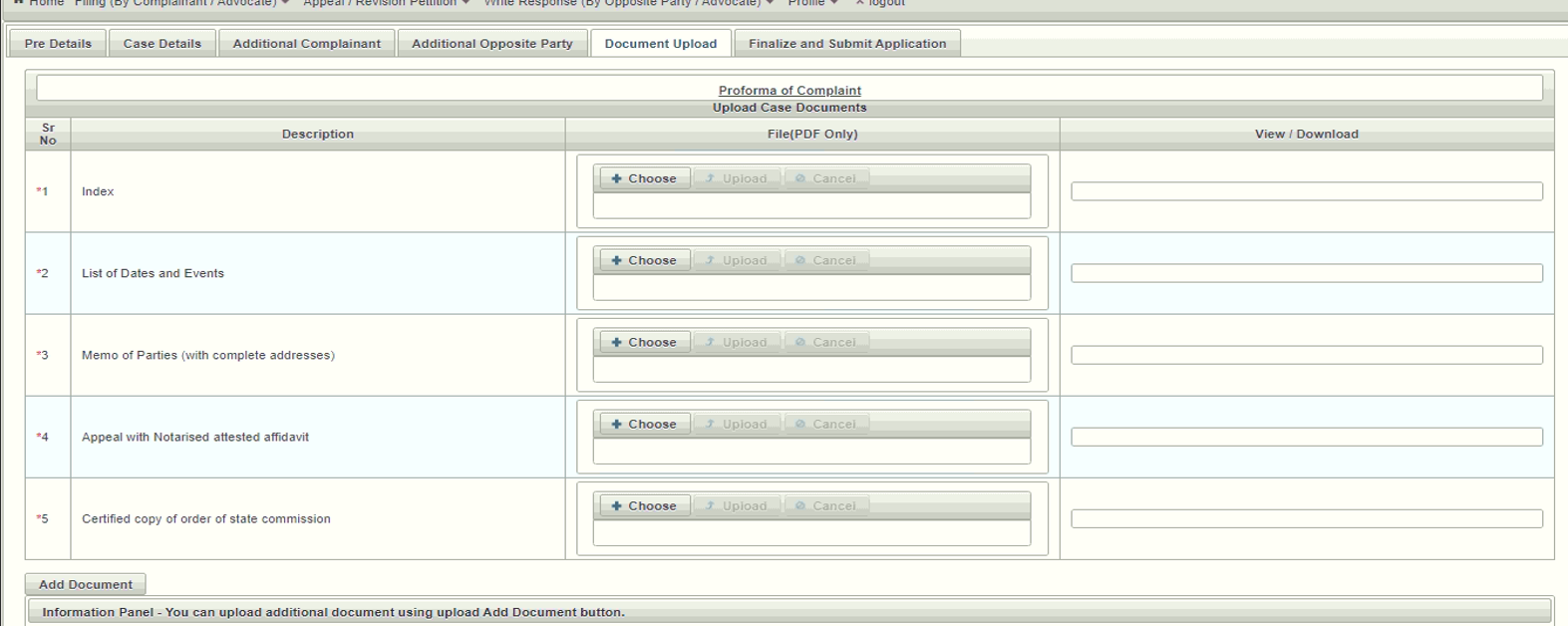 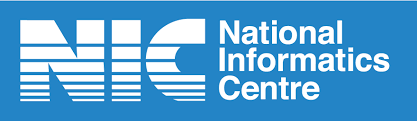 Filing: File FIRST APPEAL
5. Document Upload
To upload additional documents, click on Add Document button.
Read the information given in the Information Panel.
Click on “Save Draft and Click on Next Tab” button
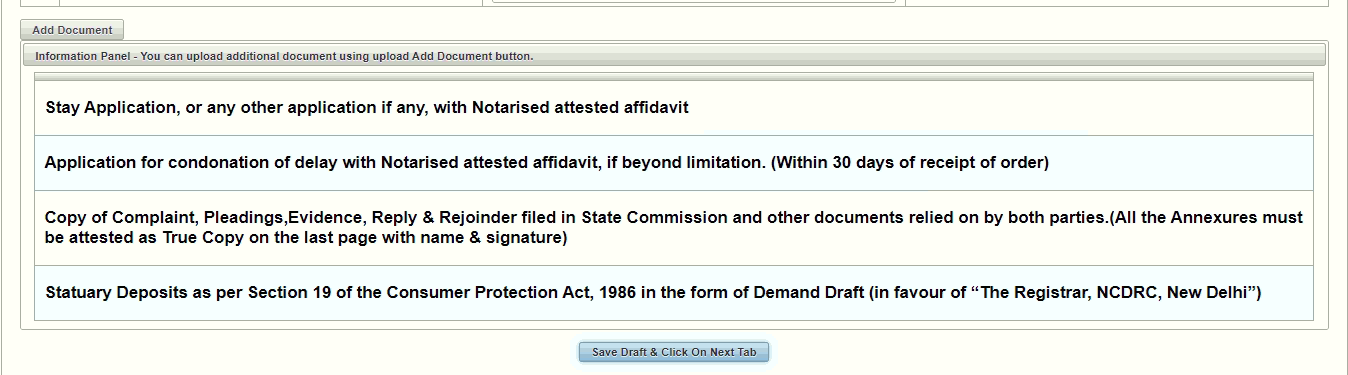 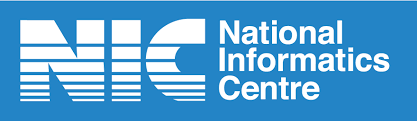 Filing: File FIRST APPEAL
6. Finalize and Submit Application
After filling in all the details, the last step towards completion is case finalize stage.
Click on Preview button under Finalization Steps to get a consolidated document as uploaded by user
Alongside, the panel in the right informs about the consumer forum where case is being filed.
 Cross check all the details provided by you.
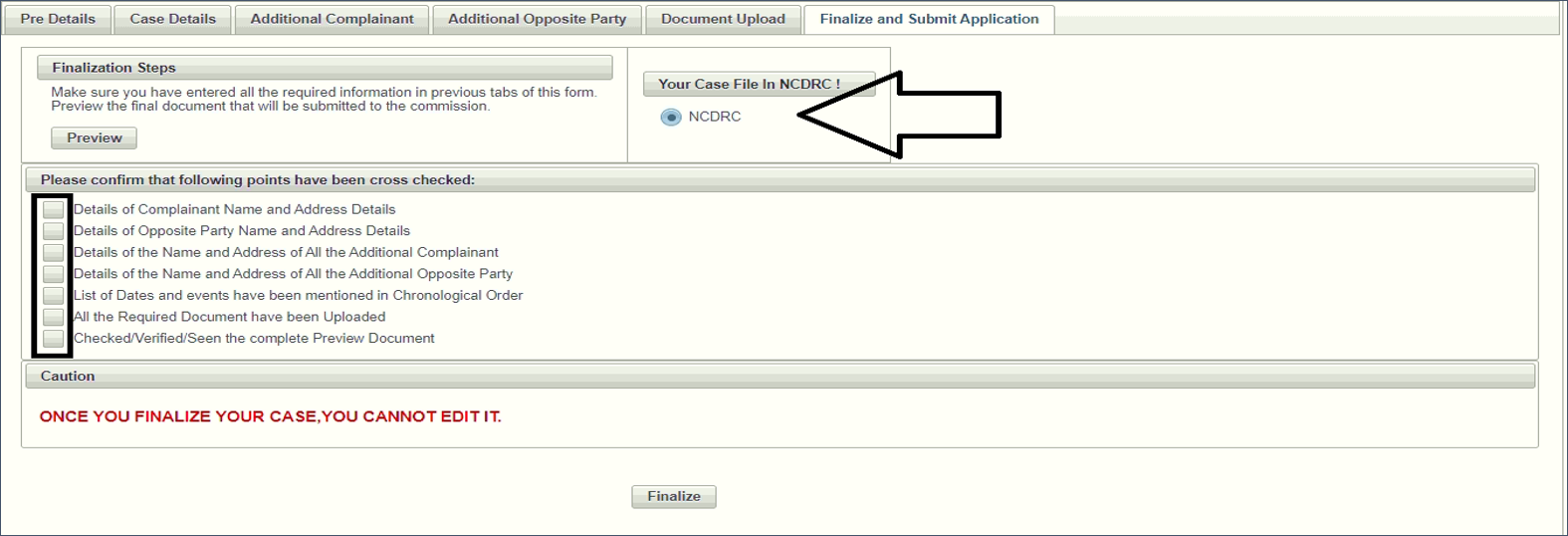 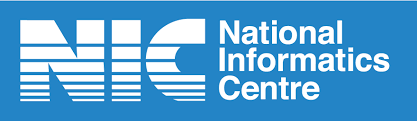 Filing: File FIRST APPEAL
6. Finalize and Submit Application
Mark the checkboxes tick and confirm that details have been provided correctly and necessary documents have been uploaded.
Click on Finalize button to finally submit the application into the forum.
Once finalized , details can not be edited.
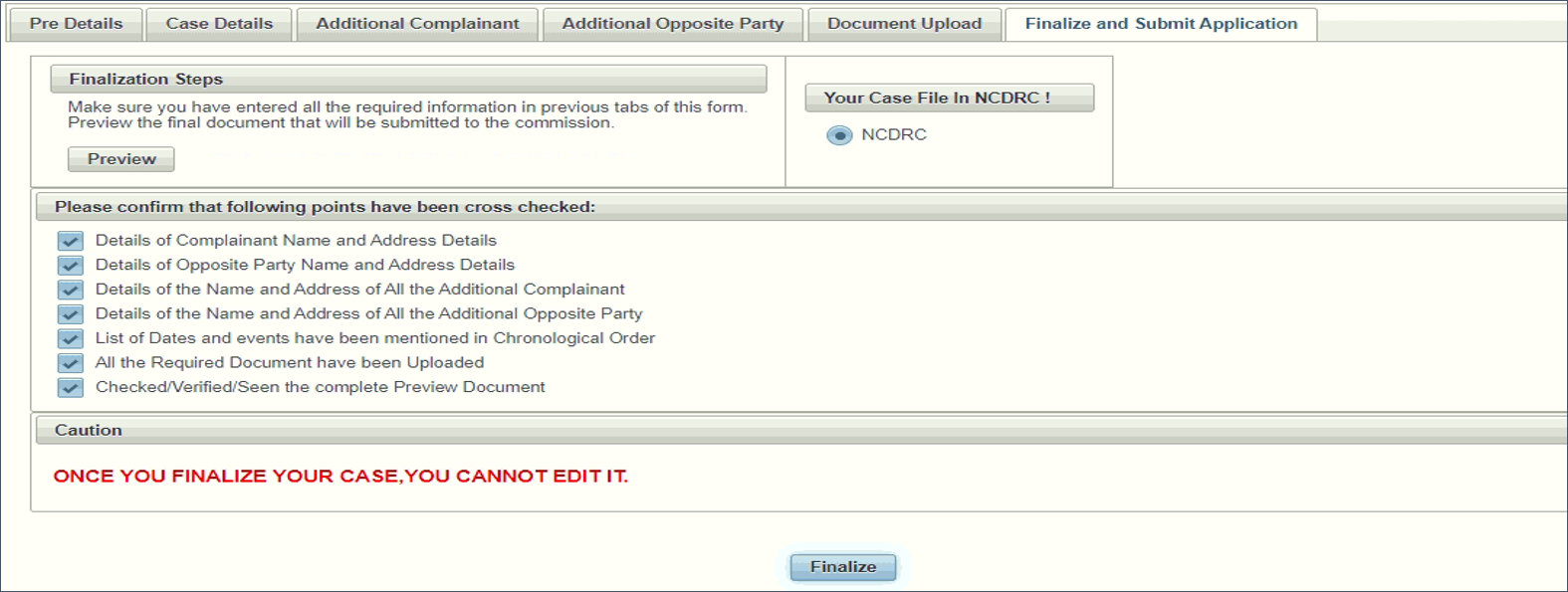 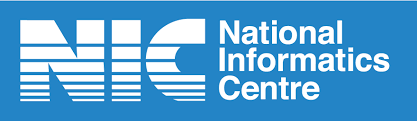 Filing: File FIRST APPEAL
Finalize  -->  Enter  received OTP
User will get an OTP on registered mobile number
Enter OTP received on mobile number 
Click on Continue button
If OTP is not received by user , click on Resend OTP button to get a new  OTP.

Now the case will get listed under Pending Approval Section or Pending Payment Section
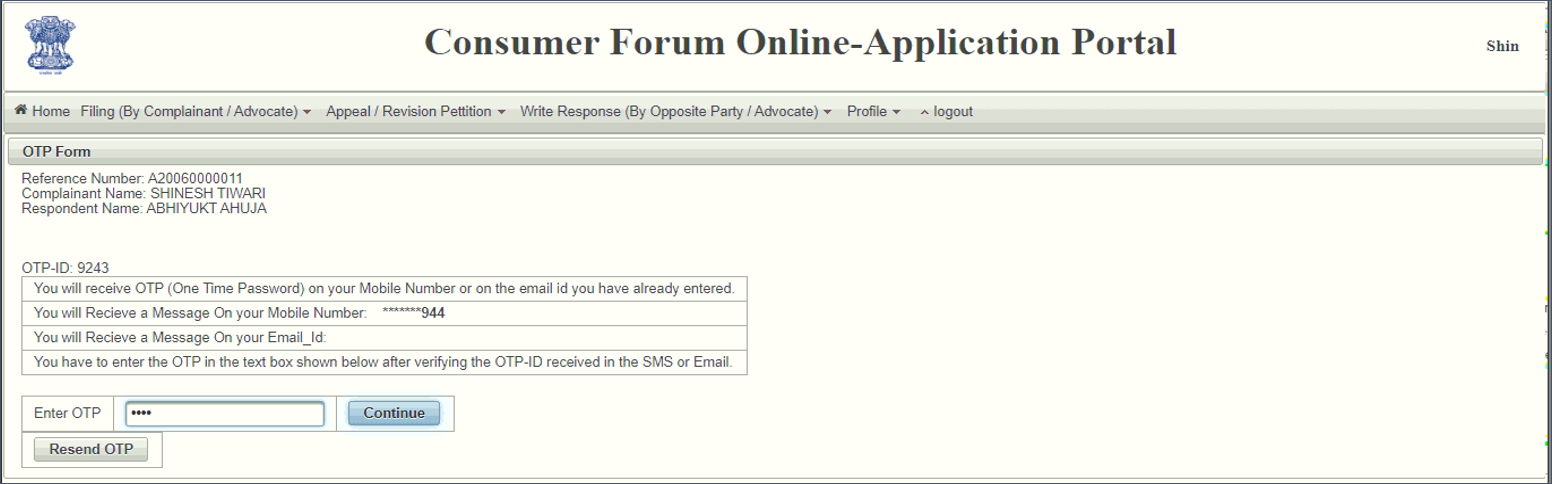 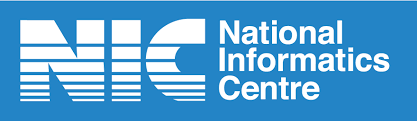 Filing :File FIRST APPEAL
Finalize Confirmation Message
 
Case Finalized Acknowledgment will be displayed to the user.

Now the case will get listed under Pending Approval Section
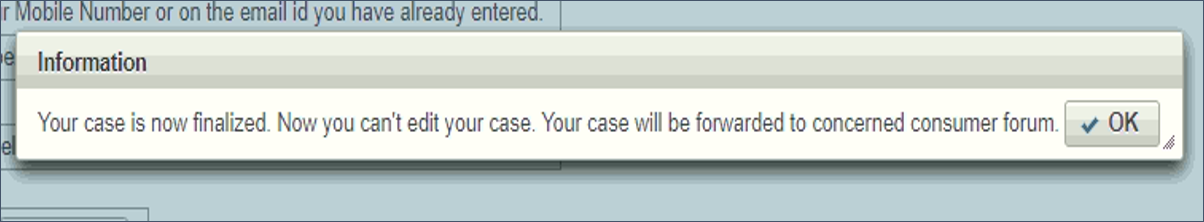 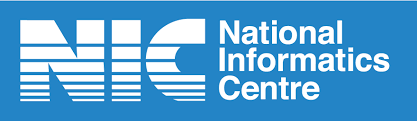 Filing: File FIRST APPEAL
Pending Approval Cases
 Here, case listed under "Pending Approval Cases" is yet to be approved by the commission
After Approval/ Revert By Commission
 The case will respectively list under "Approved Cases" or "Revert cases" Heading .
 User will get an alert on mobile phone that case has been approved.
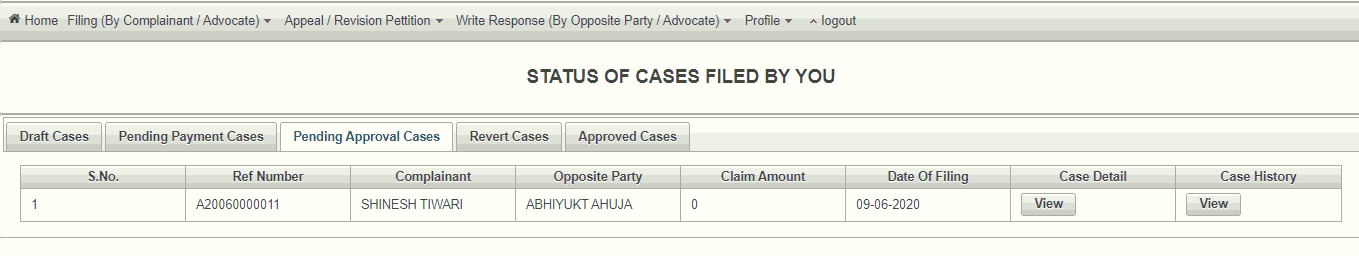 Online Consumer Complaint Filing
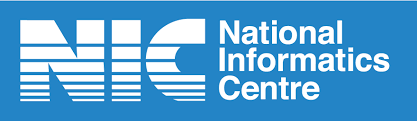 E-filing of complaints at Consumer Commissions of India
THANK YOU
Help Desk:  011-24305332 |Confonet-info@nic.in